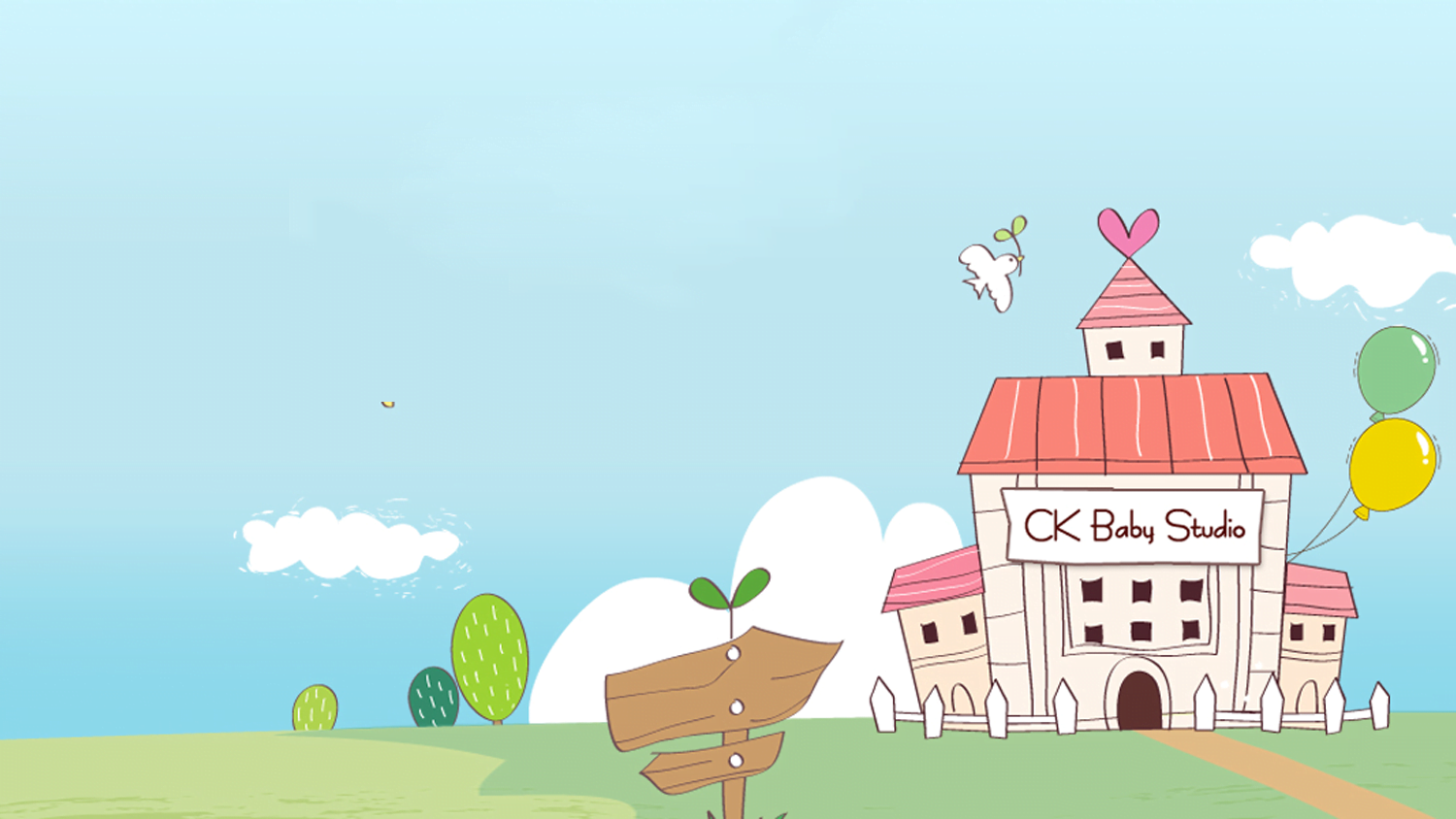 LOGO
FREE PPT TEMPLATES
Insert the Subtitle of Your Presentation
https://www.freeppt7.com
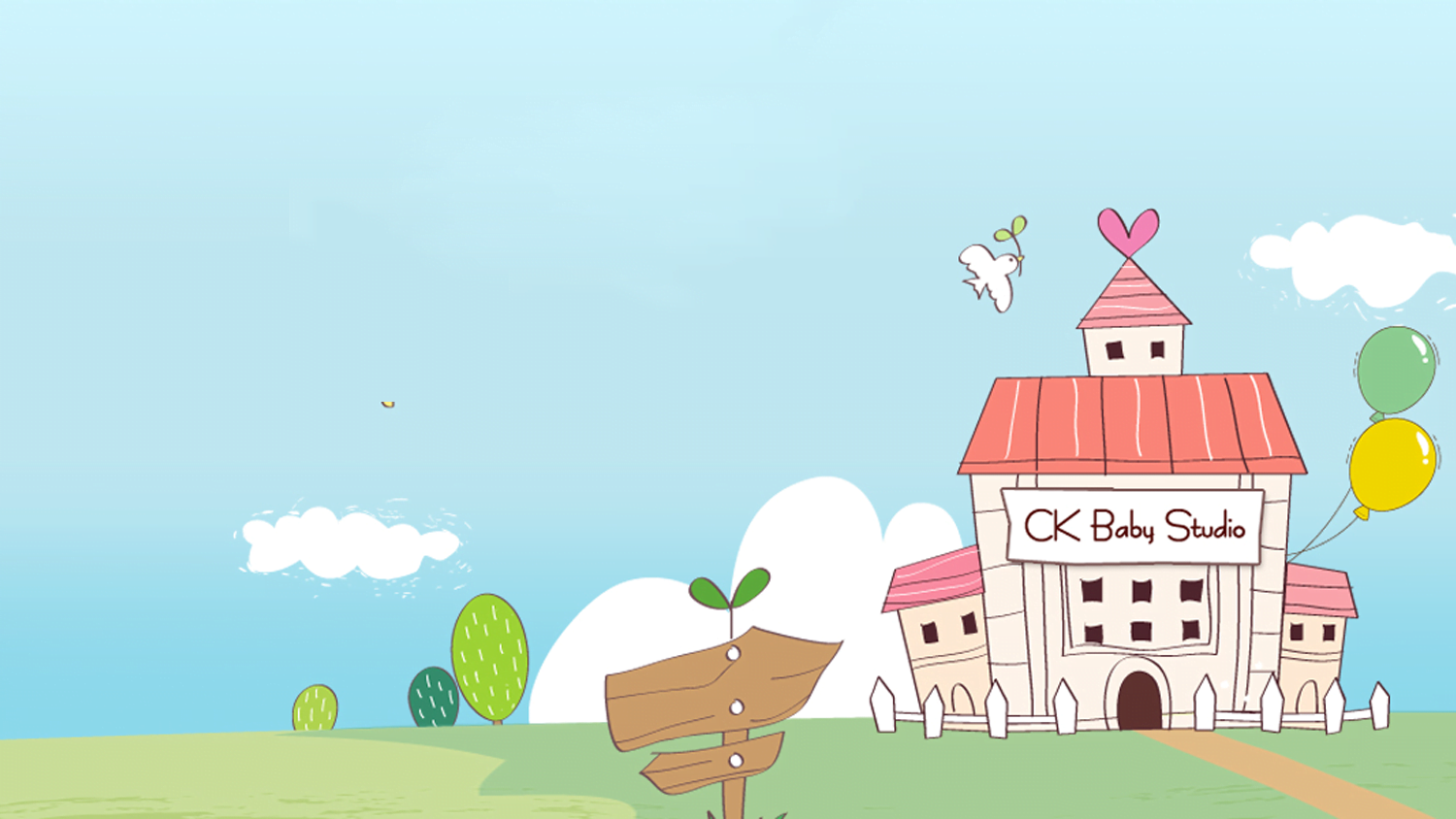 CONTENTS
04
03
02
01
Tittle text
CLICK TO ADD TITLE IN HERE
Tittle text
CLICK TO ADD TITLE IN HERE
Tittle text
CLICK TO ADD TITLE IN HERE
Tittle text
CLICK TO ADD TITLE IN HERE
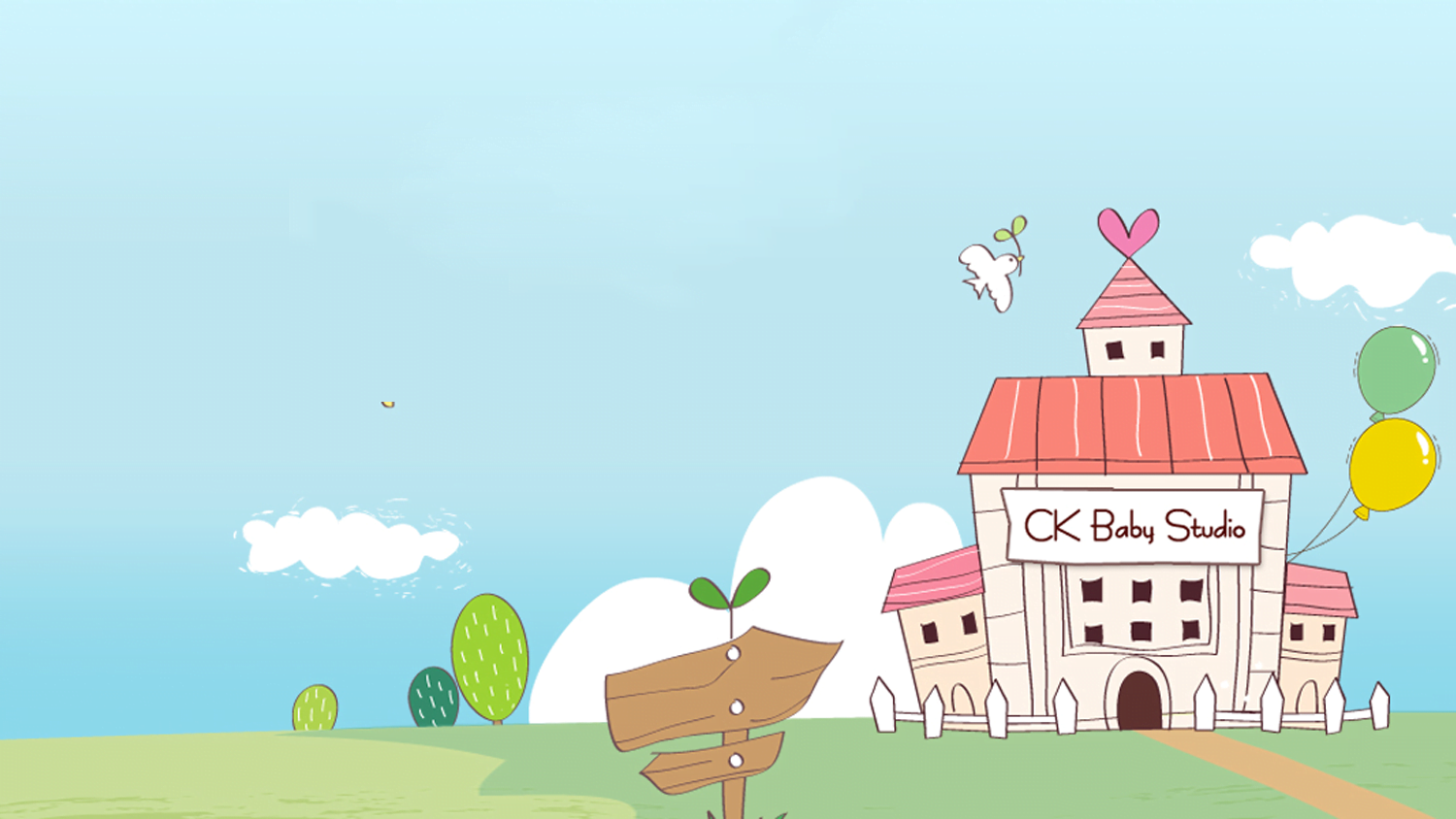 01
Job evaluation
CLICK TO ADD TITLE IN HERE
Click here to add content that matches the title.
Click to add a title
So designers like to make that complexity simple. Through pattern recognition, they can take complexity and learn to simplify it.
Click to add a title
So designers like to make that complexity simple. Through pattern recognition, they can take complexity and learn to simplify it.
Click to add a title
So designers like to make that complexity simple. Through pattern recognition, they can take complexity and learn to simplify it.
Click here to add content, content to match the title, you can copy and paste directly, to select useful keyword entry.
Click here to add content, content to match the title, you can copy and paste directly, to select useful keyword entry.
Click here to add content, content to match the title, you can copy and paste directly, to select useful keyword entry.
Click here to add content, content to match the title, you can copy and paste directly, to select useful keyword entry.
Click here to add content, content to match the title, you can copy and paste directly, to select useful keyword entry.
04
03
02
01
The title name
Click here to add content that matches the title.
The title name
Click here to add content that matches the title.
The title name
Click here to add content that matches the title.
The title name
Click here to add content that matches the title.
100%
Click here to add content that matches the title.
75%
Click here to add content that matches the title.
50%
Click here to add content that matches the title.
25%
Click here to add content that matches the title.
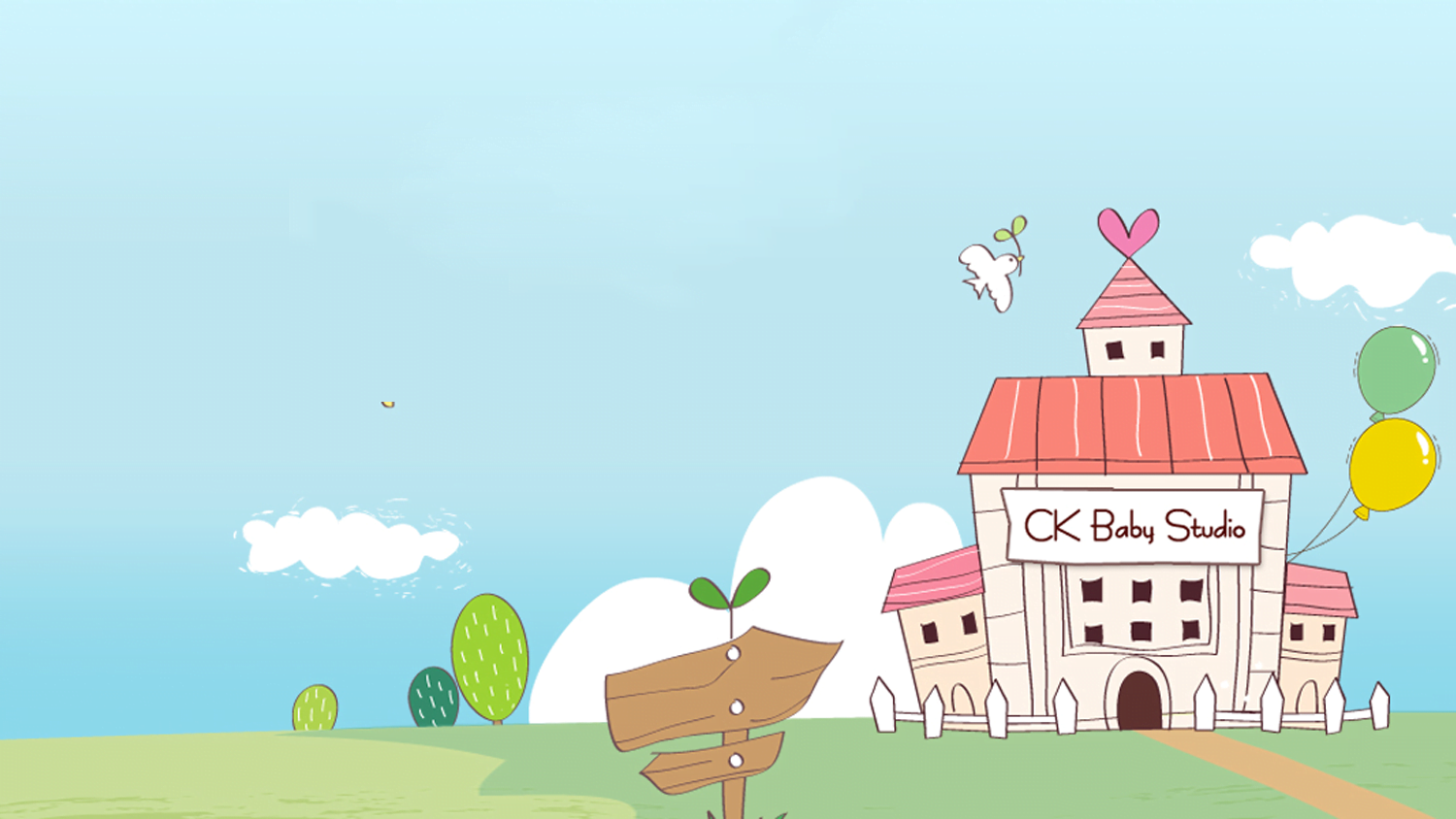 02
Self-evaluation
CLICK TO ADD TITLE IN HERE
Click here to add content that matches the title.
Add a title
Add a title
Click here to add content, content to match the title, you can copy and paste directly, to select useful keyword entry.
2010
2011
Add a title
Add a title
2012
2013
Add a title
Add a title
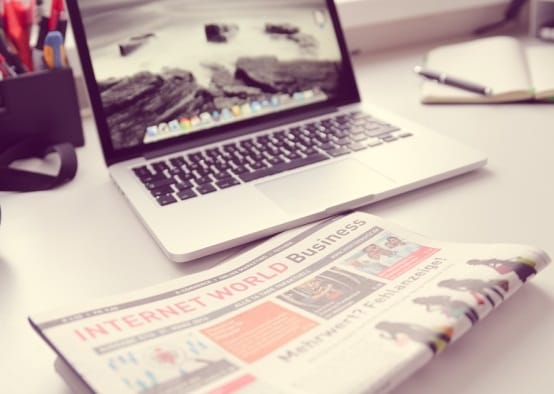 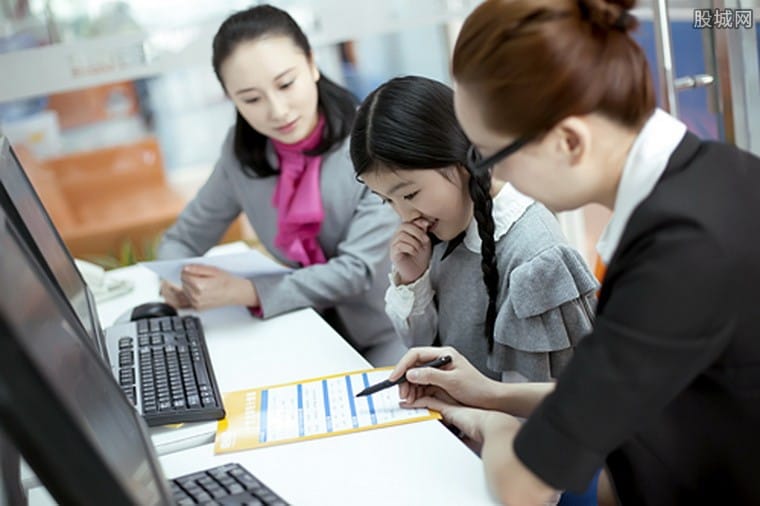 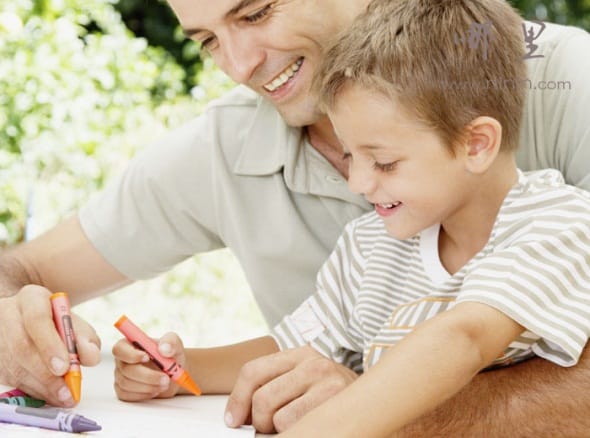 Enter the title here
Enter the title here
Enter the title here
Enter your content here, or right-click to keep the text after copying the content.
Enter your content here, or right-click to keep the text after copying the content.
Enter your content here, or right-click to keep the text after copying the content.
02
Click here to add content that matches the title.
Click here to add content that matches the title.
01
04
03
Click here to add content that matches the title.
Click here to add content that matches the title.
Click here to add content that matches the title.
01
Click here to add content that matches the title.
02
Click here to add content that matches the title.
03
Click here to add content that matches the title.
04
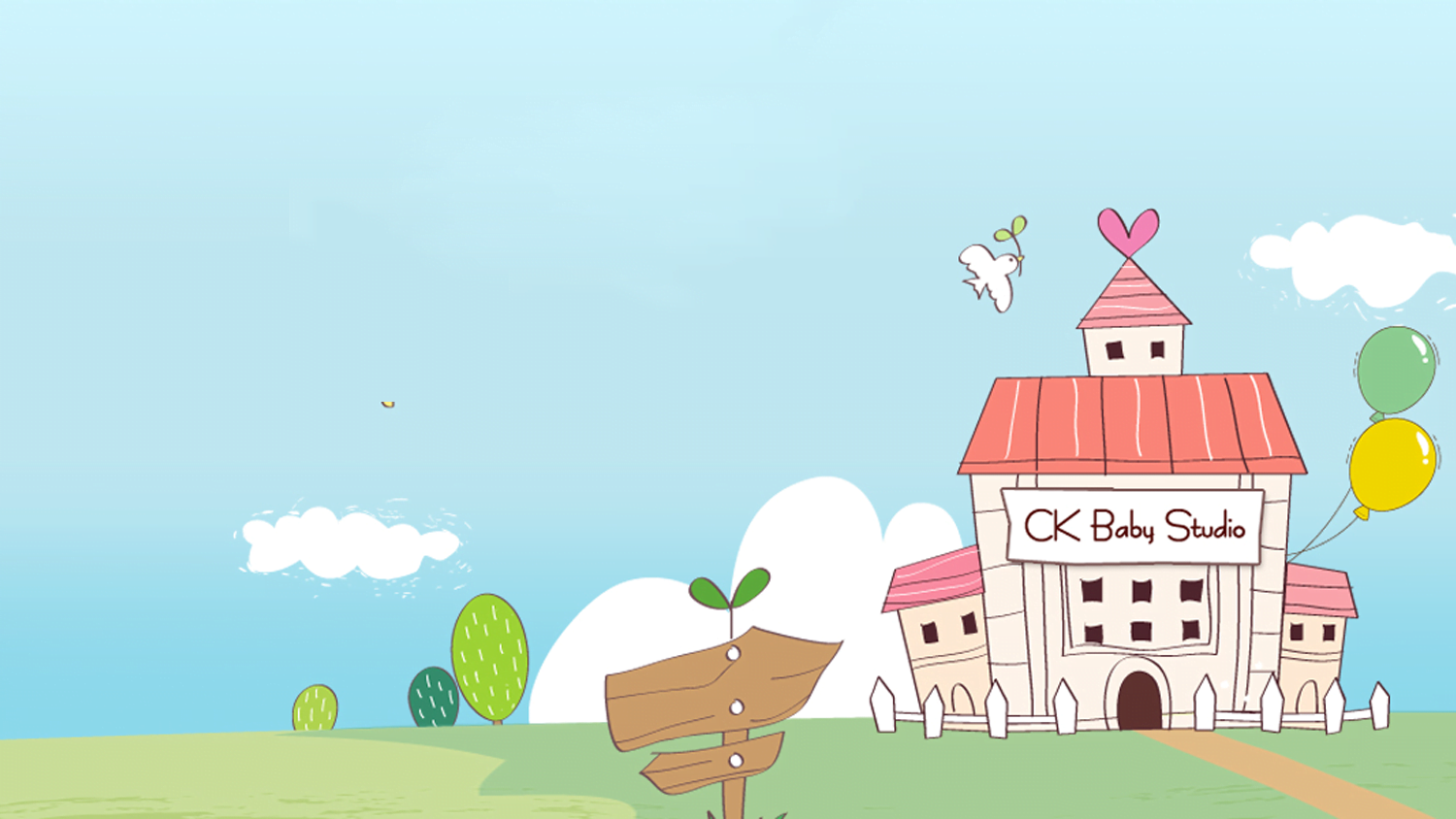 03
Work experience
CLICK TO ADD TITLE IN HERE
Click here to add content that matches the title.
Tittle text
Tittle text
Tittle text
Tittle text
Tittle text
Click here to add content that matches the title.
Click here to add content that matches the title.
Click here to add content that matches the title.
Click here to add content that matches the title.
Click here to add content that matches the title.
Add a theme
Click here to add content that matches the title.
Add a theme
Right-click on the image to choose to format the picture can directly replace the picture, in this entry of the above chart's comprehensive description description.
*
15
The content of the title
The content of the title
Click here to add content that matches the title.
Click here to add content that matches the title.
The content of the title
The content of the title
Click here to add content that matches the title.
Click here to add content that matches the title.
The content of the title
The content of the title
Click here to add content that matches the title.
Click here to add content that matches the title.
Click here to add content, content to match the title, you can copy and paste directly, to select useful keyword entry.
Positive advantage
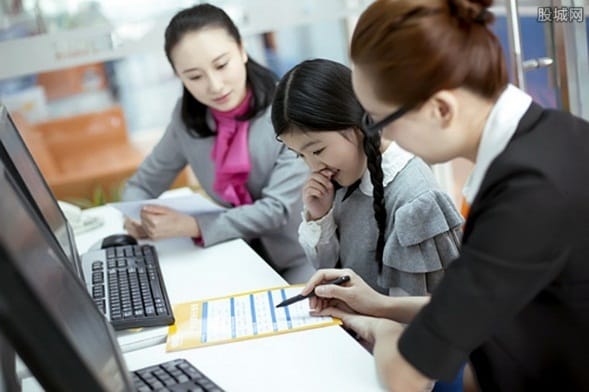 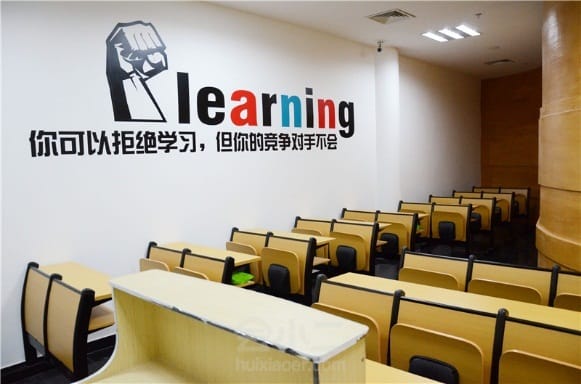 Negative advantage
Click here to add content, content to match the title, you can copy and paste directly, to select useful keyword entry.
Click to add a title
After your content is typed here, or by copying your text, choose paste in this box and choose to keep only the text.
Click to add a title
After your content is typed here, or by copying your text, choose paste in this box and choose to keep only the text.
01
04
Click to add a title
After your content is typed here, or by copying your text, choose paste in this box and choose to keep only the text.
Click to add a title
After your content is typed here, or by copying your text, choose paste in this box and choose to keep only the text.
02
05
1
2
3
Click to add a title
After your content is typed here, or by copying your text, choose paste in this box and choose to keep only the text.
Click to add a title
After your content is typed here, or by copying your text, choose paste in this box and choose to keep only the text.
03
06
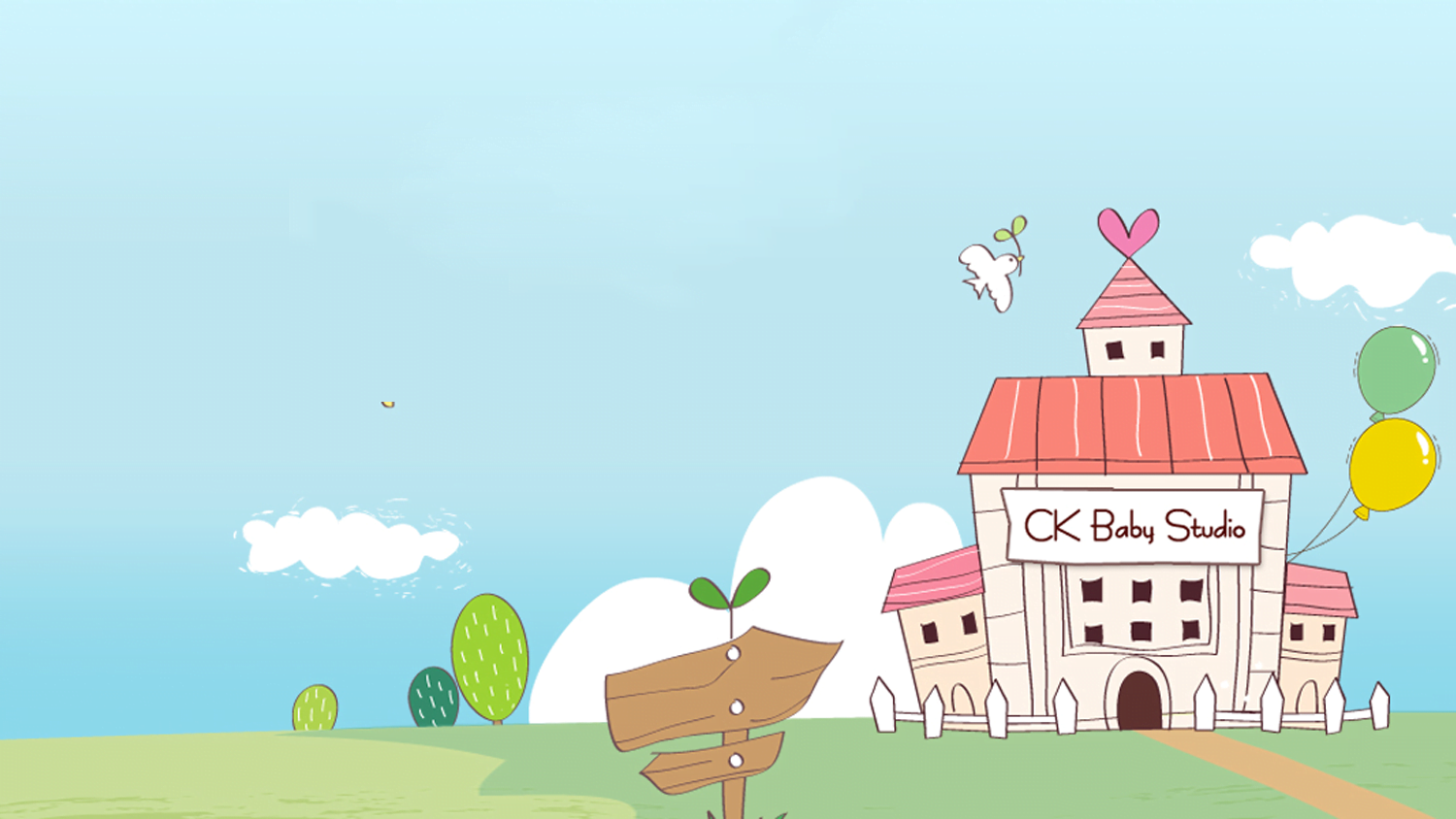 04
Work planning and vision
CLICK TO ADD TITLE IN HERE
Click here to add content, content to match the title, you can copy and paste directly, to select useful keyword entry.
title
title
Click here to add content, content to match the title, you can copy and paste directly, to select useful keyword entry.
Click here to add content, content to match the title, you can copy and paste directly, to select useful keyword entry.
title
title
Click here to add content, content to match the title, you can copy and paste directly, to select useful keyword entry.
Click here to add content, content to match the title, you can copy and paste directly, to select useful keyword entry.
Add a title
Add a title
Add a title
Click here to add content, content to match the title, you can copy and paste directly, to select useful keyword entry.
Add a title
Add a detailed text description here, suggesting that it is relevant to the title and conforms to the overall language style
Language descriptions are as concise and vivid as possible. Try to keep the number of words per slide in200within words, according to statistics the best control of each slide5Within minutes.
Add a title
Add a detailed text description here, suggesting that it is relevant to the title and conforms to the overall language style
Language descriptions are as concise and vivid as possible. Try to keep the number of words per slide in200within words, according to statistics the best control of each slide5Within minutes.
Add a title
Add a detailed text description here, suggesting that it is relevant to the title and conforms to the overall language style
Language descriptions are as concise and vivid as possible.
Add a title
Add a detailed text description here, suggesting that it is relevant to the title and conforms to the overall language style
Language descriptions are as concise and vivid as possible.
60%
20%
Replace the text content
15%
Replace the text content
Replace the text content
Replace the text content
5%
Enter the title here
Enter here, or right-click to keep only text to copy and paste your content. Enter here, or right-click to keep only text to copy and paste your content.
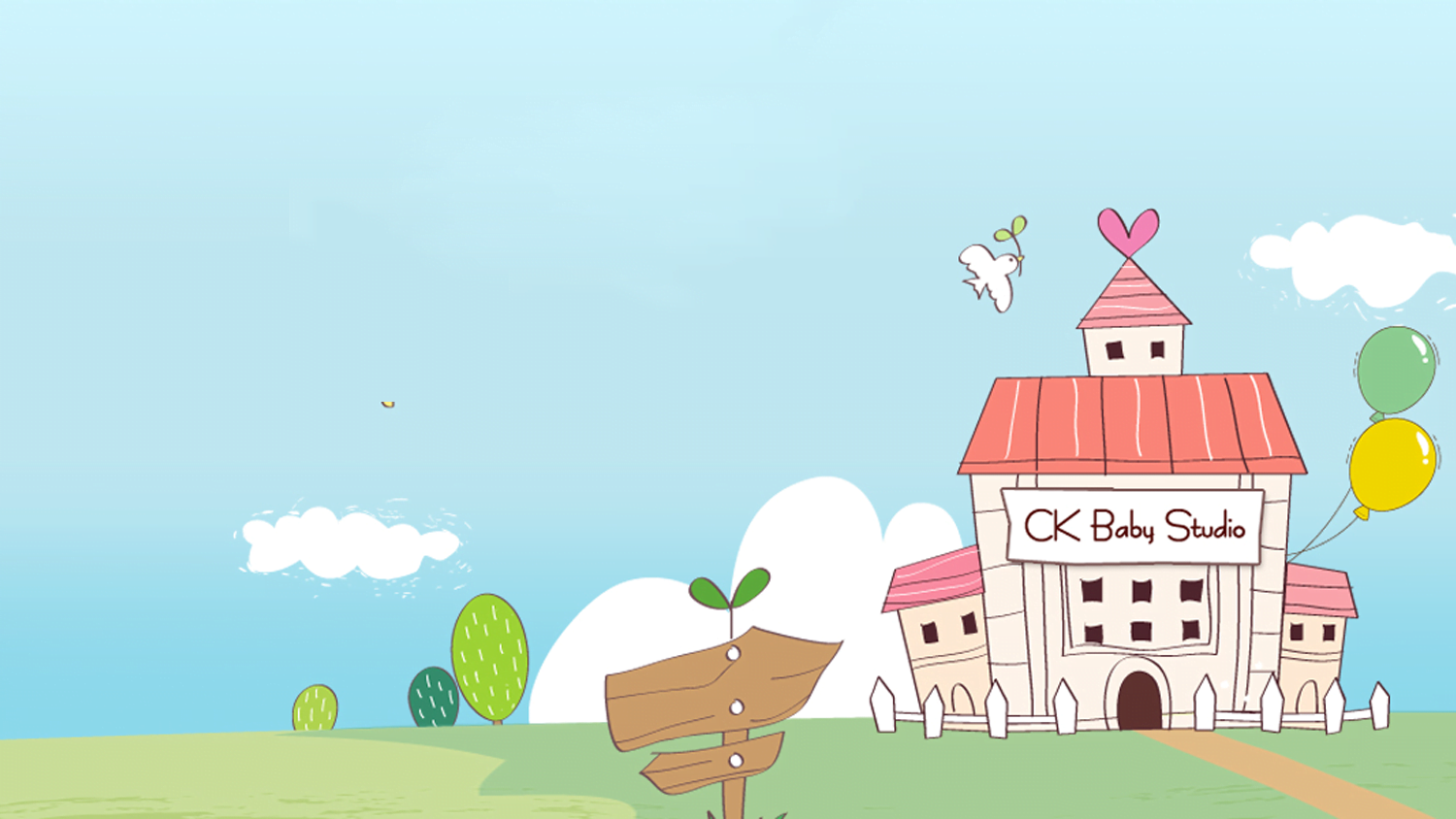 LOGO
Thank you!
https://www.freeppt7.com
Fully Editable Icon Sets: A
Fully Editable Icon Sets: B
Fully Editable Icon Sets: C
Please follow us for more information:
https://www.jpppt.com/ 
www.freeppt7.com
Pics: www.Pixabay.com
If you liked the presentation and want to thank, you can follow me on social networks 
https://www.instagram.com/slidesfree/ 

https://www.facebook.com/freeppt7/

https://www.facebook.com/groups/best.PowerPoint.templates

https://www.youtube.com/channel/UCdDW77rhEfG4hzWmlBBnfTQ

https://twitter.com/freeppt7_com